Vyhledávání online zdrojů - rešerše
Portál elektronických informačních zdrojů
https://ezdroje.muni.cz/
Vzdálený přístup
Vzdálený přístup
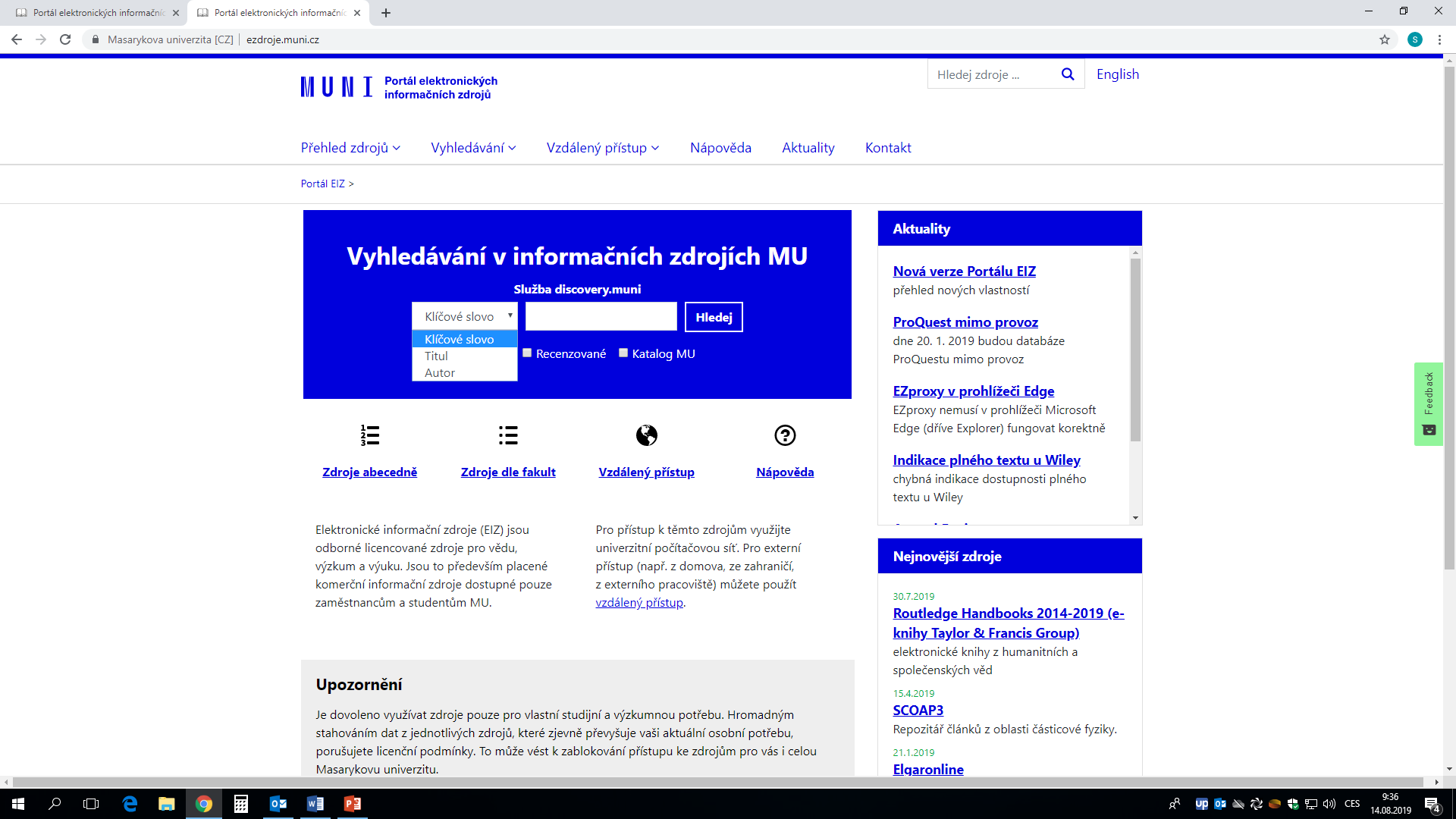 Portál elektronických informačních zdrojů - discovery
Definování klíčových slov




z tématu odstraníme předložky, spojky a slovesa;
odstraníme příliš obecná slova (např. nemoc, studie)
z vybraných klíčových slov               synonyma v ČJ a ANJ
Vyjadřují obsah stanoveného tématu
Klíčová slova
* ? % v klíčovém slově nahrazuje jeden nebo více znaků 
Zástupný symbol * v databázích
Zástupný symbol ?  v katalogu MU
Zástupný symbol %  v ISU

Klíčové slovo: Prevence/Prevention

Prevence: Preven* (prevence, preventivní)
Ochrana: Ochran* (ochrana, ochranný, ochránit)

Prevention: Prevent* (preventive, prevention, preventing, prevent)
Protection: Protect* (protection, protected, protect)
Zástupné, pomocné a znaky
Pomocný znak horní uvozovky " …….. " vymezujeme klíčová slova tvořená dvěma nebo více slovy – slovní spojení


 např.: "Preventivní opaření "  nebo "lékařská etika"
Zástupné, pomocné a znaky
AND
OR
NOT
Bo0leovské operátory
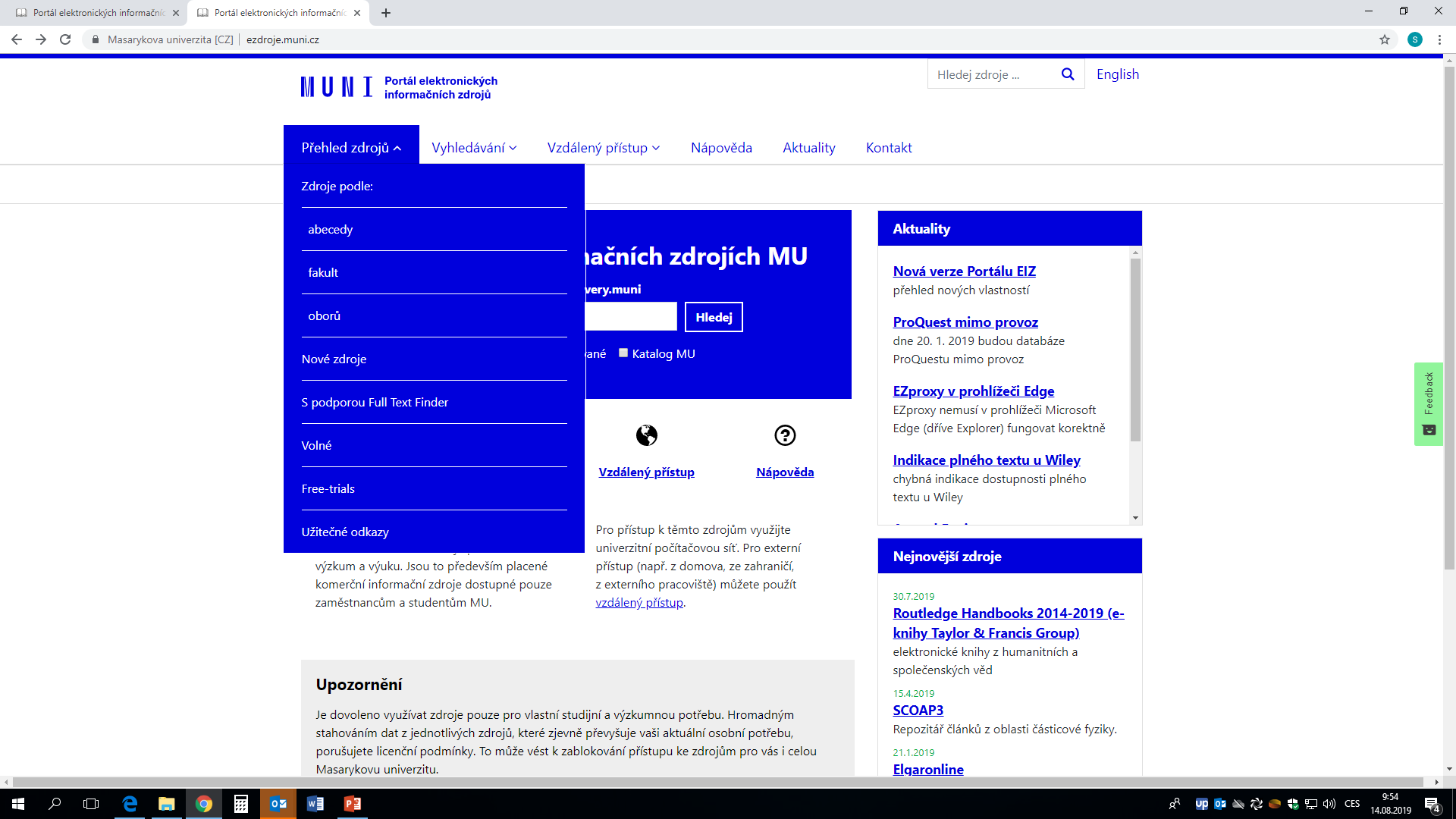 Zdroje z databází
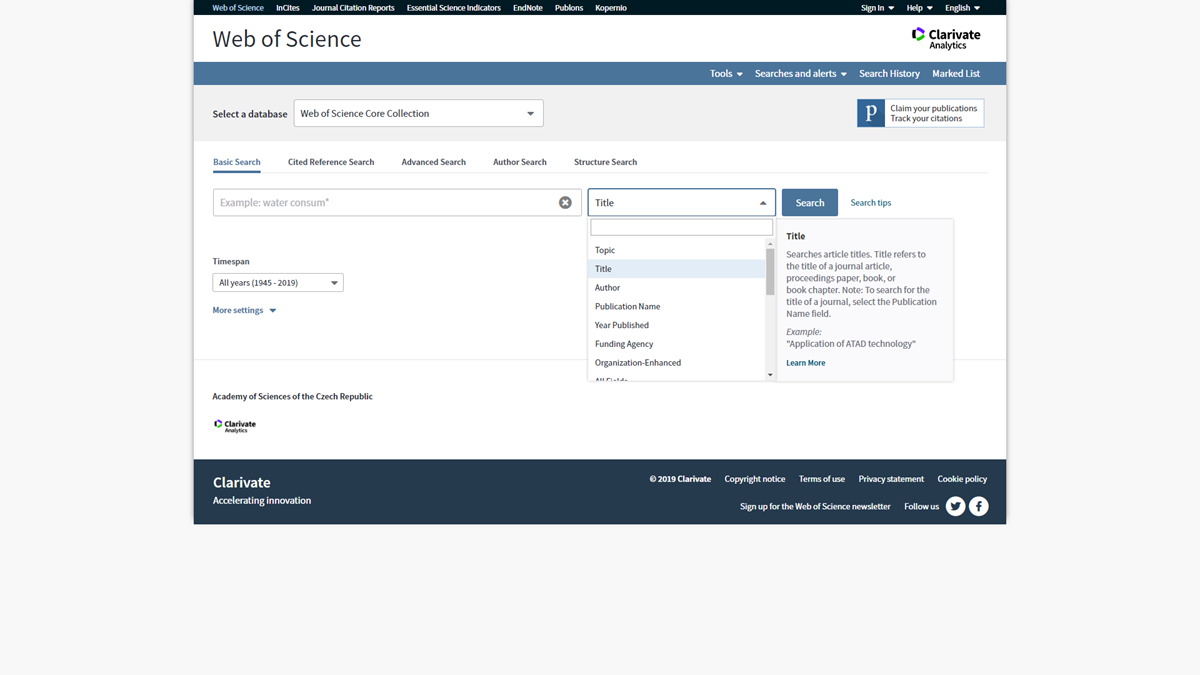 Web of Science
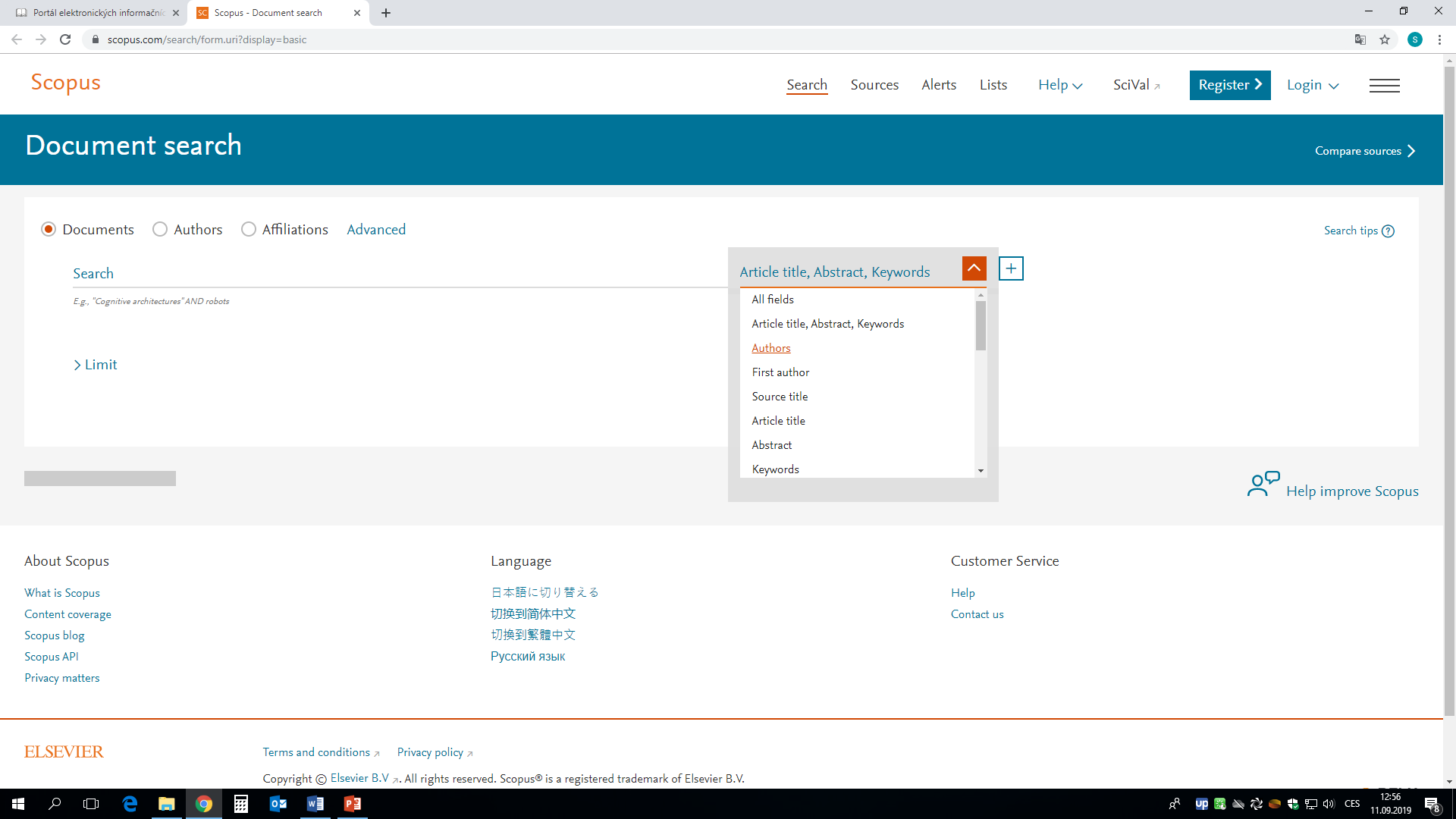 Scopus
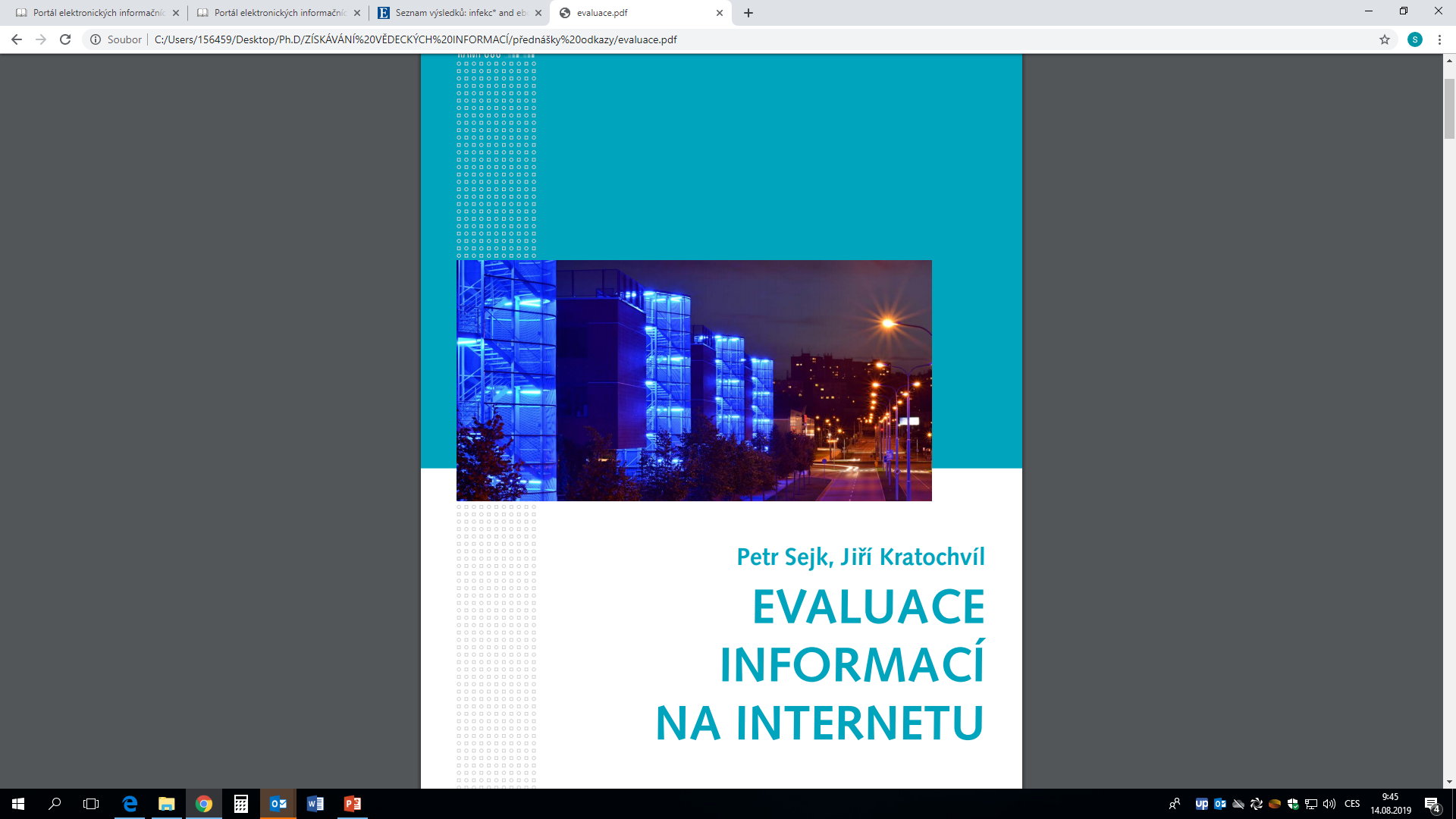 Doporučená literatura
https://kuk.muni.cz/vyuka/materialy/Reserse/reserse.pdf
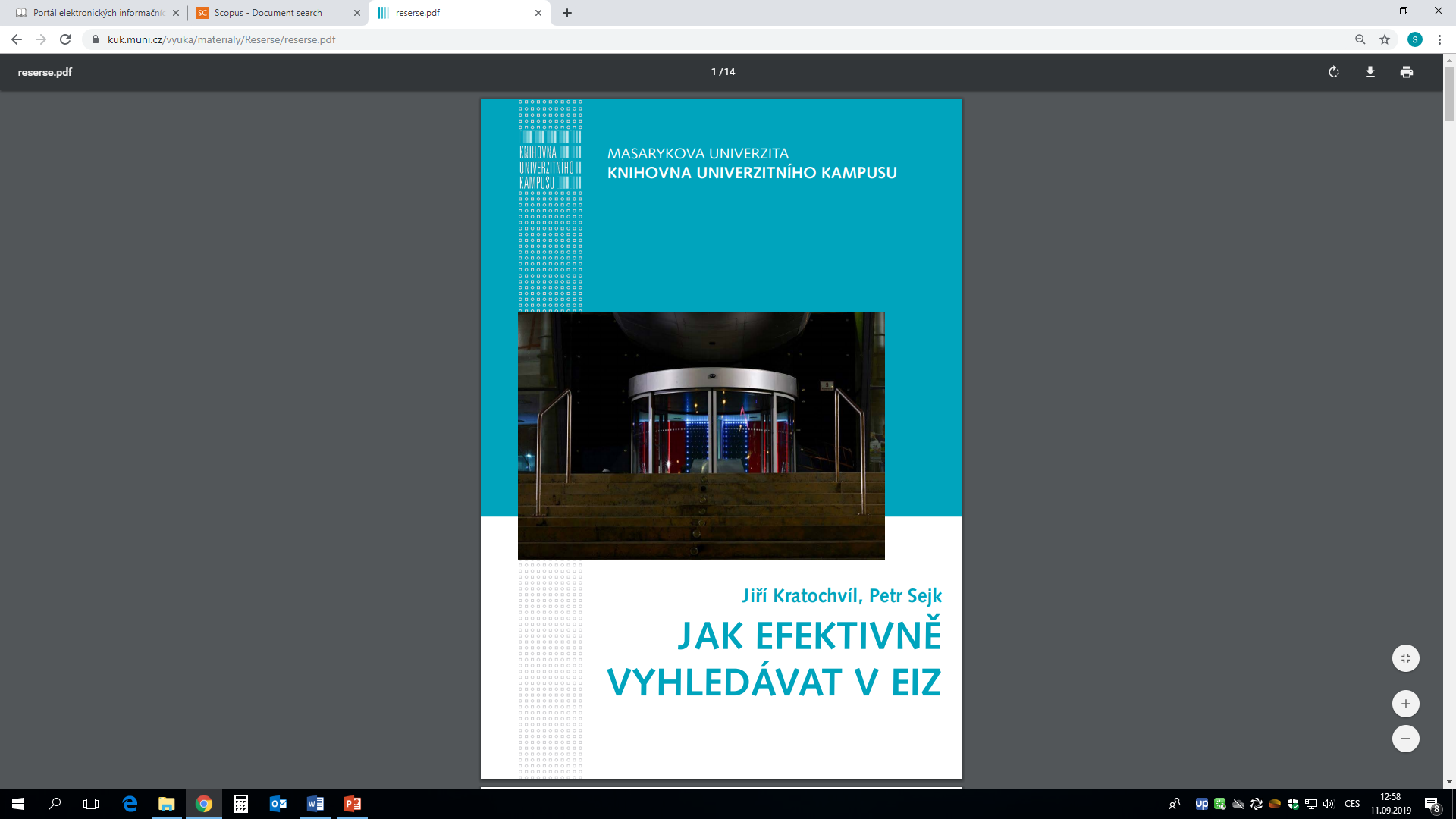 Doporučená literatura
https://kuk.muni.cz/vyuka/materialy/Reserse/reserse.pdf